ADAPTASI MENJADI ORANGTUA & ATTACHMENT
Husnul Khotimah Rustam
Tujuan Pembelajaran
Mahasiswa mampu mendeskripsikan proses menjadi orang tua
Mahasiswa mampu memberi gambaran  komponen menjadi orang tua
Mahasiswa mampu meringkas adaptasi dan attachment orang tua dan anak
Proses menjadi orang tua
Yaitu proses pencapaian peran dan perubahan peran yang dimulai selama masa kehamilan 
   ( Sank,1991)
Orang tua :
Menciptakan suatu perubahan periode dan ketidak stabilan bagi laki dan perempuan  yang memutuskan untuk memiliki anak
Perempuan lebih banyak pengalaman memberikan kontribusi yang besar pembentukan image diri sebagai seorang ibu yaitu kehamilan ,melahirkan, masa nifas/masa menyusui
Komponen Menjadi Orang tua
1. Ketrampilan dan pengetahuan
   (meliputi asuhan pada bayi : misalnya menyusui,menggendong, memandikan, mengganti pakaian, melindungi bahaya)dan asuhan pada diri sendiri 
2. nilai/sikap dan kenyamanan
   ( pengalaman awal menjadi orang tua dengan cinta kasih penerimaan figur sebagai orang tua selama dan memiliki rasa kepercayaan diri serta perhatian terhadap perkembangan untuk anak dengan kelembutan dan penuh perhatian dalam asuhan bayi)
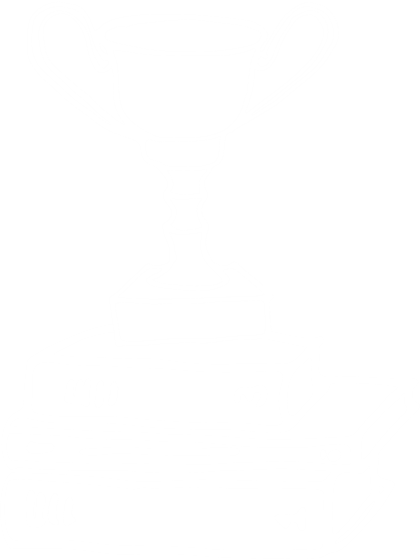 Proses Peralihan
Sebagai jalan atau proses waktu yang melibatkan perkembangan gerakan dari kondisi/tempat yang berbeda
Peralihan memerlukan perubahan besar yaitu :
Perubahan identitas
Peran
Hubungan
Kemampuan
Perilaku
(Schumacher & Meleis,1994)
Kondisi yang Mempengaruhi Orang tua baru
Pemahaman
Harapan
Tingkat pengetahuan
Lingkungan 
Tingkat perencanaan 
Kondisi fisik
Emosional
Kontak Awal
Penting dalam mengembangkan hubungan kelak / masa mendatang
Awalnya kontak yang dekat / proses kasih sayang antara Ibu/Orang Tua dan Bayi baru lahir
Kontak ini dengan Bonding Attachment
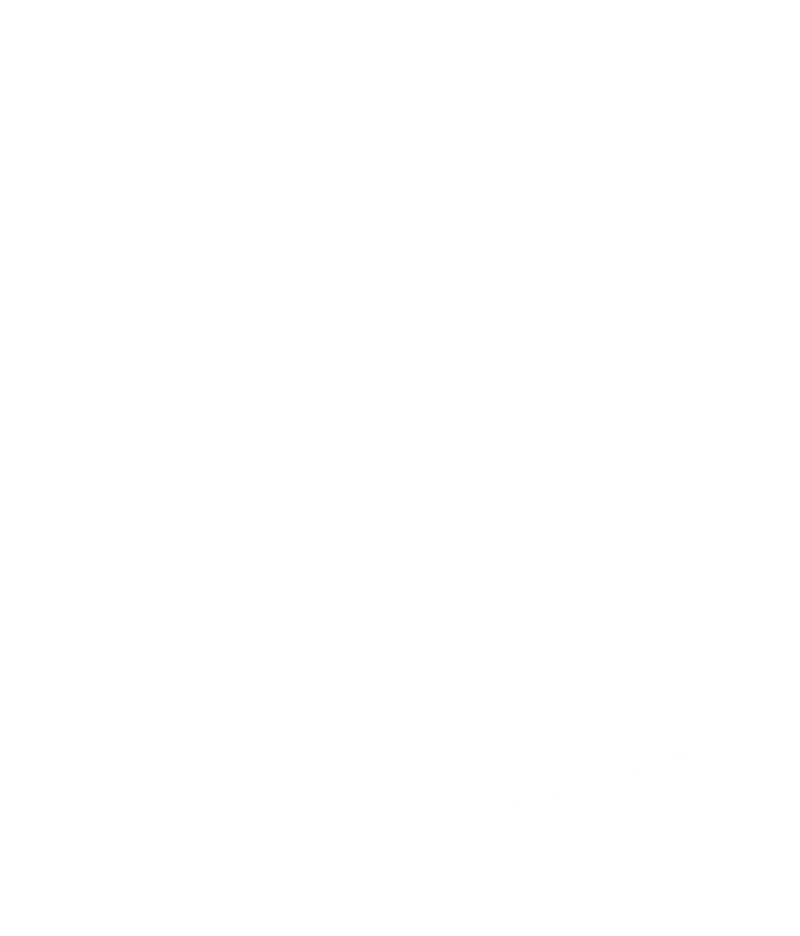 Mari terlibat!
Menggunakan batasan Bonding Attachment) 
yaitu : Kontak ibu dan bayi segera setelah lahir sec fisik dan psikologis
Merupakan modal awal untuk terbinanya hubungan kasih sayang antara ibu dan bayi
Pertanyaan?
Bonding : Masa sensitif pada menit pertama dan beberapa jam setelah kelahiran dimana kontak ibu dan ayah ini akan menentukan tumbuh kembang  anak menjadi optimal

Attachment :Proses penggabungan berdasarkan cinta dan penerimaan yang tulus dari orang tua terhadap anaknya dan memberikan dukungan asuhan dalam perawatannya
Kelekatan
Kontak selanjutnya dengan Honeymoon yaitu phase setelah bayi lahir terjadi intimasi dan kontak yang lama antara ibu,ayah dan bayi. Pada masa ini terjadi kontak psikis yang tak memerlukan hal-hal romantis,masing2 saling memperhatikan bayinya dengan menciptakan hubungan yang baru
Pada saat ini bidan memberikan dorongan kepada pasangan untuk memeriksa bayinya, memberikan komentar positif tentang bayinya dengan meletakkan bayi di pangkuannya
Perubahan Sistem Fisiologi
Penambahan berat badan
Perubahan pola tidur yang buruk
Reproduksi hormone meningkat
Kontak selanjutnya dengan Rooming In yaitu :
Kontak langsung ibu dan bayinya dengan asuhan gabung di ruang nifas
Pada saat ini ibu memperhatikan petugas ketika memberikan asuhan bayi
Petugas memberi contoh asuhan pada bayinya
Ibu belajar mencoba untuk melakukan asuhan bayi sehari-hari secara fisik, psykho sosial dan spiritrual
Kegiatan ini memberi manfaat besar meningkatkan ikatan kasih sayang
Tugas
Menggambar fisik anak pada saat lahir, 
Menuliskan berat, Panjang bayi pada saat lahir
Menuliskan aktivitas pada saat itu
Menggambar fisik dan aktivitas anak saat ini
TERIMAKASIH